Socket programming
Nisheeth
August 22nd 2019
Client-server model
A server process and one or more client processes
Server manages some resource
Server provides service by manipulating resource for clients
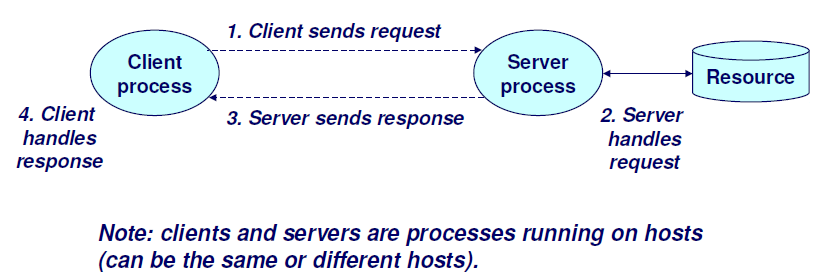 Networking 101
The TCP/IP communication stack has four layers
Link layer 
Communication protocols for physically linked devices
Internet layer
Communication protocols across networks
Transport layer 
Host-to-host communication services 
Application layer
Process-to-process communication methods across networks
Networking 101
The TCP/IP communication stack has four layers
Link layer 
Communication protocols for physically linked devices
Internet layer
Communication protocols across networks
Transport layer 
Host-to-host communication services 
Our main focus today
Application layer
Process-to-process communication methods across networks
MAC: A link layer protocol
Medium access control (MAC) controls the hardware responsible for the machine’s interaction with the transmission medium
Cable
Wifi
Each machine on a LAN has a network interface (e.g. ethernet card) connected to a common broadcast medium
Each interface card is associated with a MAC address
MAC address
48 bit unique identifier assigned to a network interface controller
Human readable format: six octets represented in hex
01-23-45-67-89-AB
32:12:34:6F:45:AD
Of six octets
First three are manufacturing organization identifiers
Last three are device identifiers assigned by manufacturer
Ethernet frame format
Data frames on ethernet are packets of a specific size and format
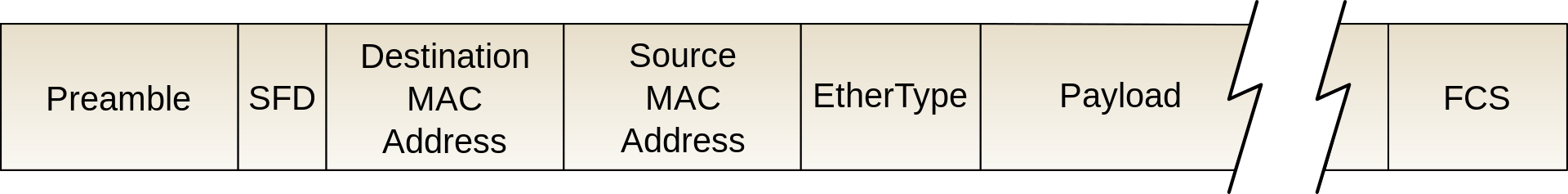 Ethernet communication protocol
The sender broadcasts
Each host connected to the LAN checks destination address in data frame with own MAC address
If destination matches, receive the packet

Is this a good protocol?
Internet layer
Multiple LANs want to communicate with each other
Most popular protocol is the internet protocol (IP)
Data packets routed to devices on other networks
Each network interface of a device connected to the internet has an IP address
IPv4 uses 32 bit addressing
IPv6 uses 128 bit addressing
Routing efficiency is a function of IP address allocation protocols
IPv4 problems
Too few unique addresses available
Forced lots of hacky solutions
Example: NAT
Try to find your IP using ifconfig
Try to find your IP using a third party lookup service
Why is there a difference?
In the process of replacement by IPv6
For the time being, have to remain aware of hacks
Transport layer
How is data to be transmitted, once we know how to send a data packet to any other device in the world?
Two common paradigms
TCP (connections)
UDP (datagrams)
Socket programming is an excellent introduction to both
Sockets
Sockets make network I/O look like file I/O
Call system functions to control and communicate
Network code handles packet assembly, fragmentation and routing
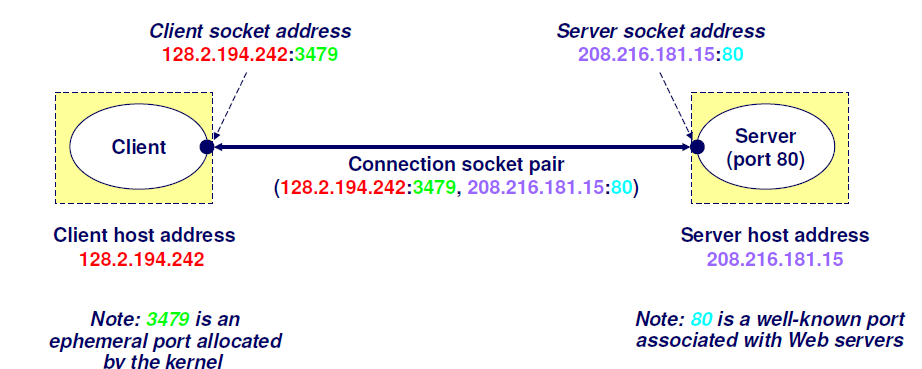 Client programs
Examples of client programs
http, ftp, telnet, ssh
How does a client find a server?
The IP address in the server socket address identifies an adapter on the host
The port in the server socket address identifies the service
Port 7 = ping
Port 22 = ssh
Port 80 = http
Using ports to identify services
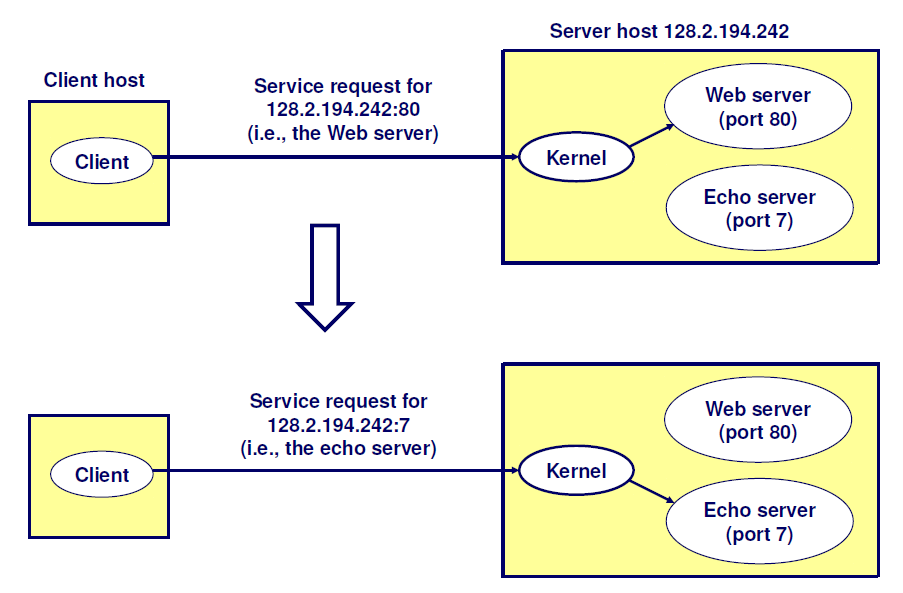 Servers
Servers are long-running processes (daemons)
Created at boot-time by the init process
Run continuously until the machine is turned off
Do you know what services are running on your Linux installation?
See /etc/services
Note that each service’s transport protocol is specified as either TCP or UDP
A machine that runs a server process is called a server
Sockets overview
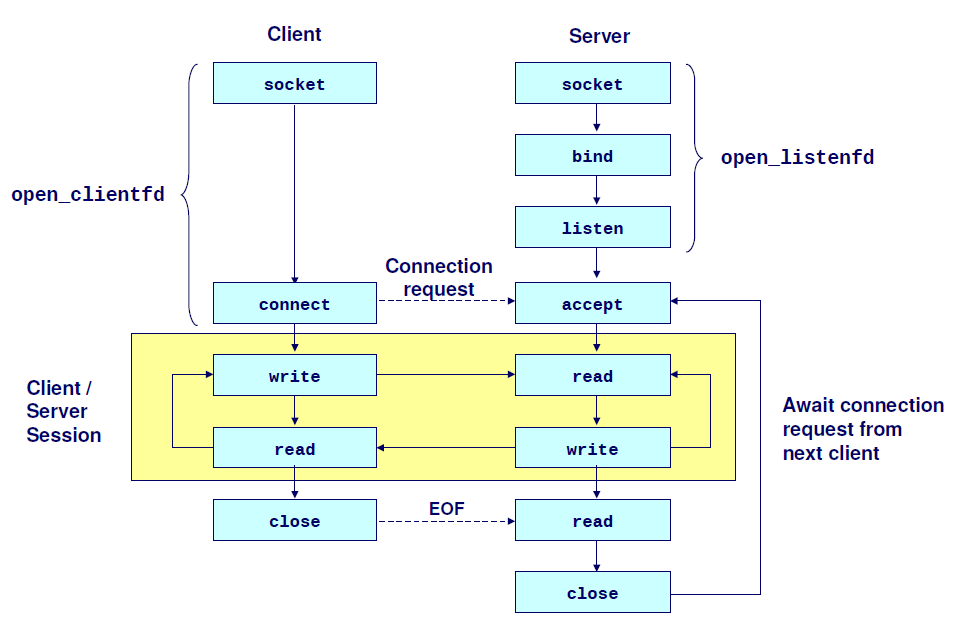 Sockets
The Bible of socket programming
Beej’s network programming guide
Helpful and a fun read too
What is a socket?
To the kernel, a socket is an endpoint for communication
To an application, a socket is a file descriptor that lets the application read/write 
The main difference between file I/O and network I/O is how the application opens the socket descriptors
Socket programming basics
The most important component of a socket transaction
The socket address 
Stored in a struct



Internet-based socket addresses get a lot more detail
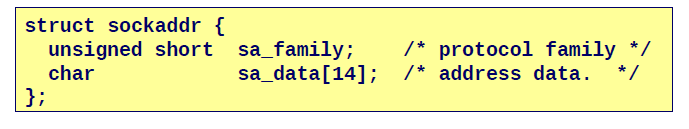 Internet-based socket addresses
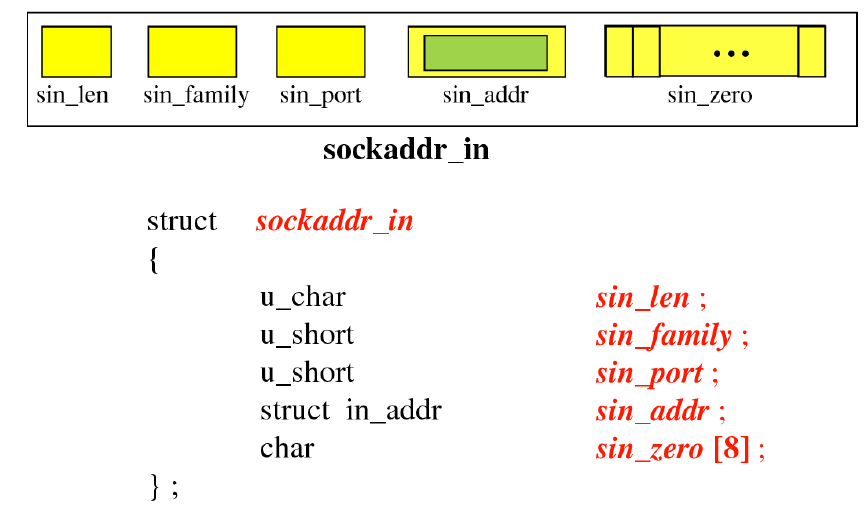 Socket structure
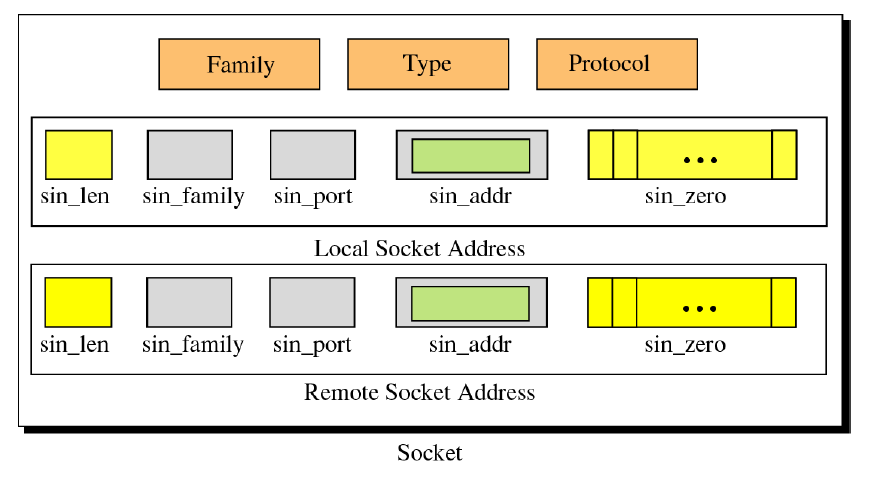 Using socket addresses
Write a simple C file including the necessary header files
Create this structure and call the function getaddrinfo()
struct addrinfo { 
	int ai_flags; // AI_PASSIVE, AI_CANONNAME, etc. 
	int ai_family; // AF_INET, AF_INET6, AF_UNSPEC 
	int ai_socktype; // SOCK_STREAM, SOCK_DGRAM 
	int ai_protocol; // use 0 for "any" 
	size_int ai_addrlen; // size of ai_addr in bytes 
	struct sockaddr *ai_addr; // struct sockaddr_in or _in6 
	char *ai_canonname; // full canonical hostname 
	struct addrinfo *ai_next; // linked list, next node 
};
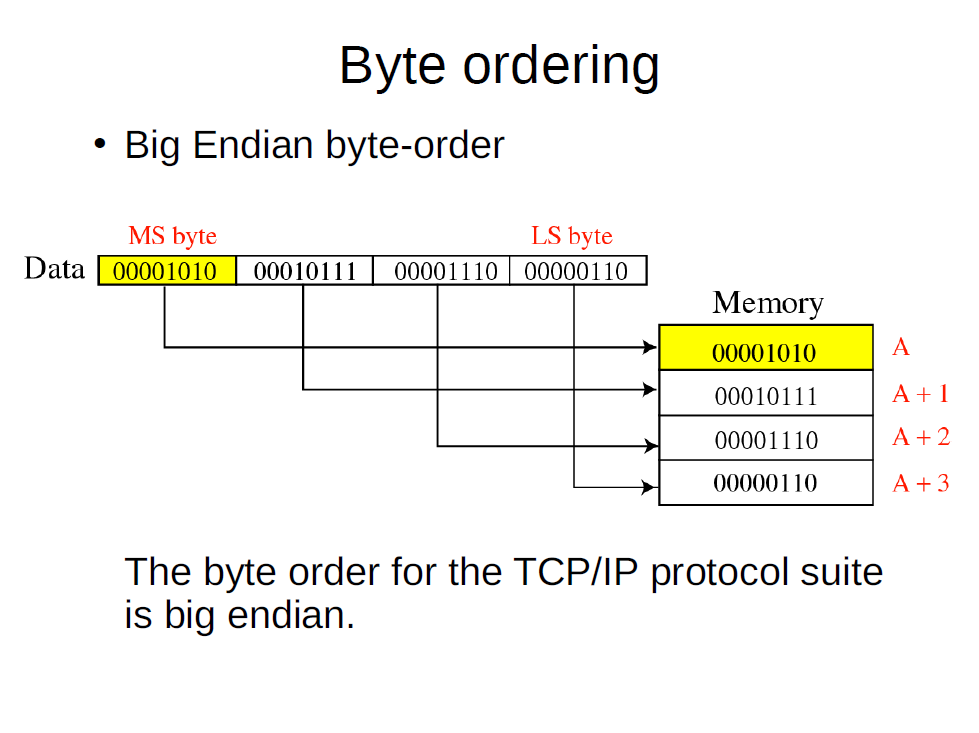 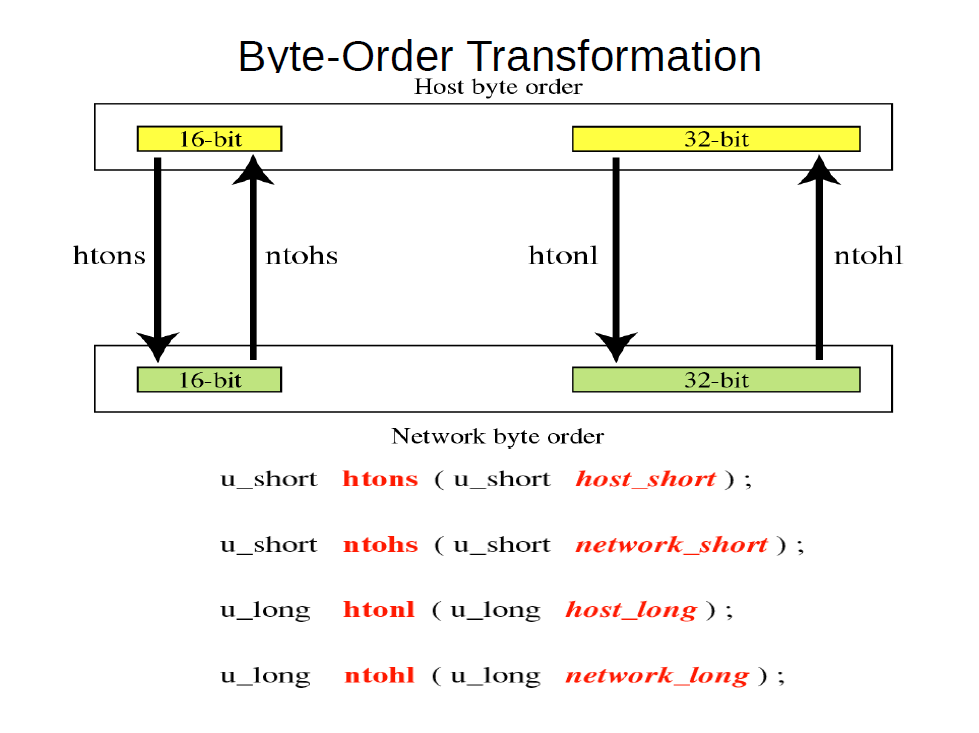 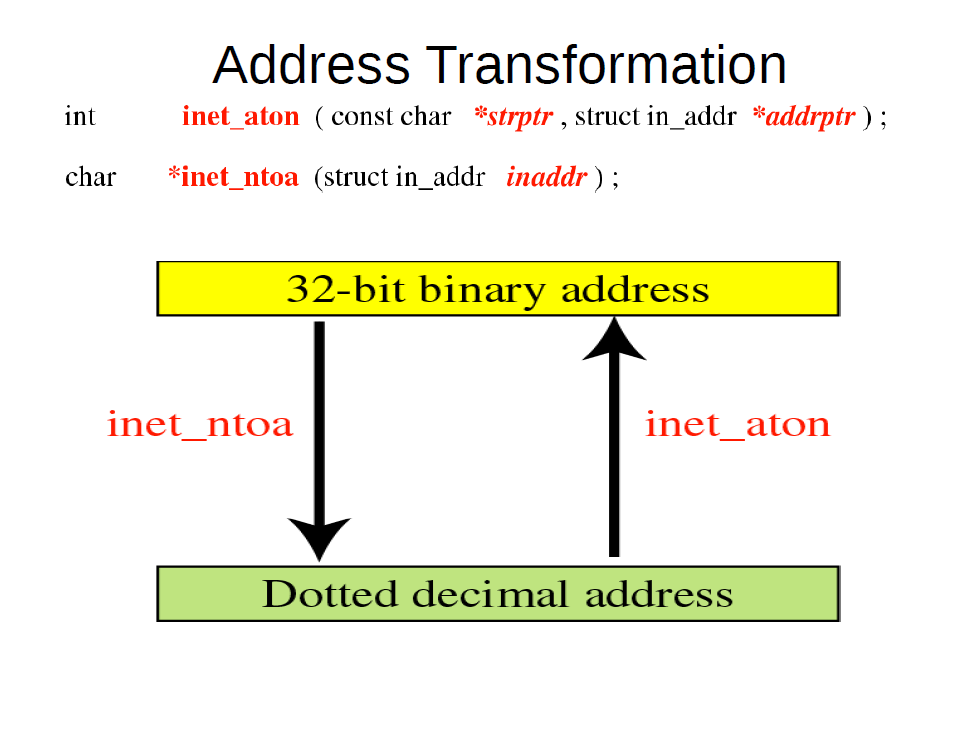 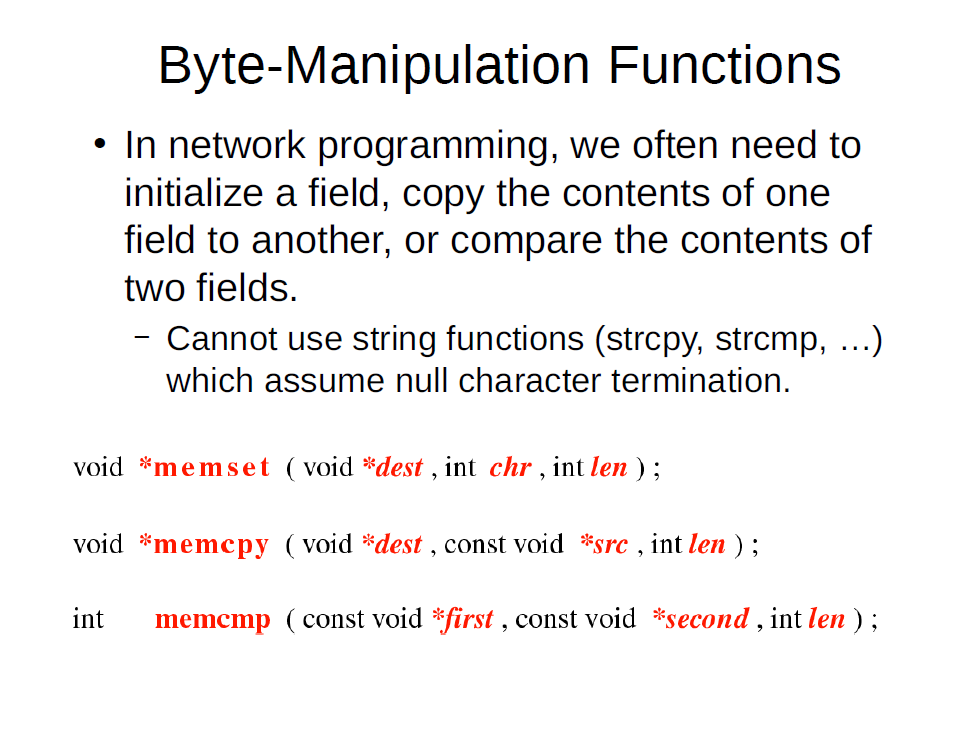 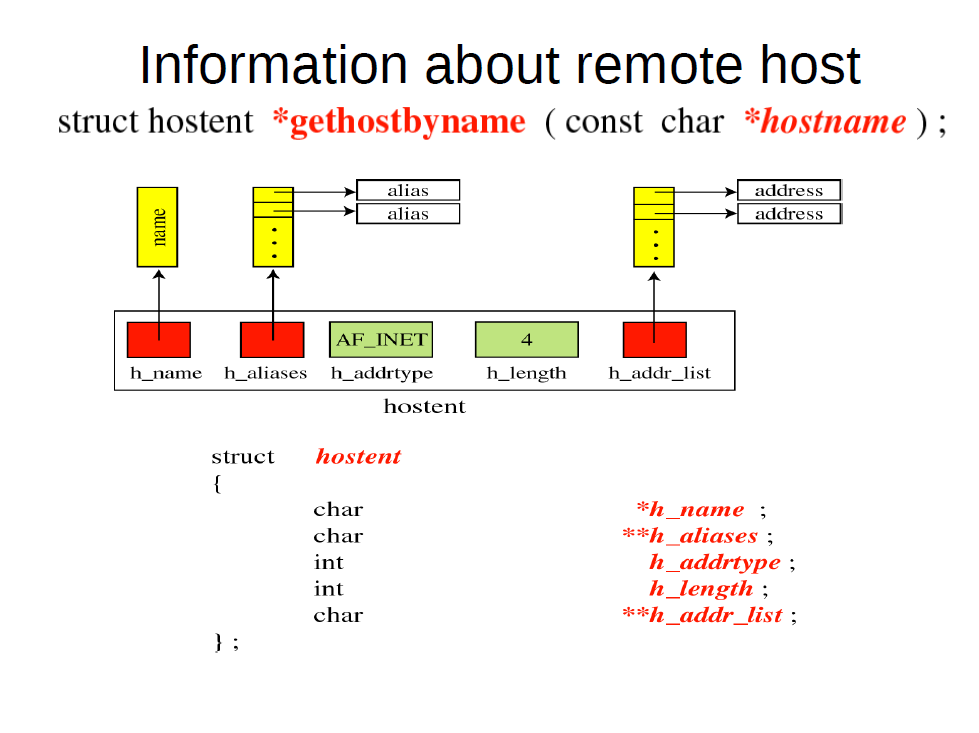 Don’t panic
Beej’s guide is your friend
I will give you basic client-server socket code as a baseline
For any function that seems unfamiliar, just read the corresponding entry in beej’s guide
Socket types
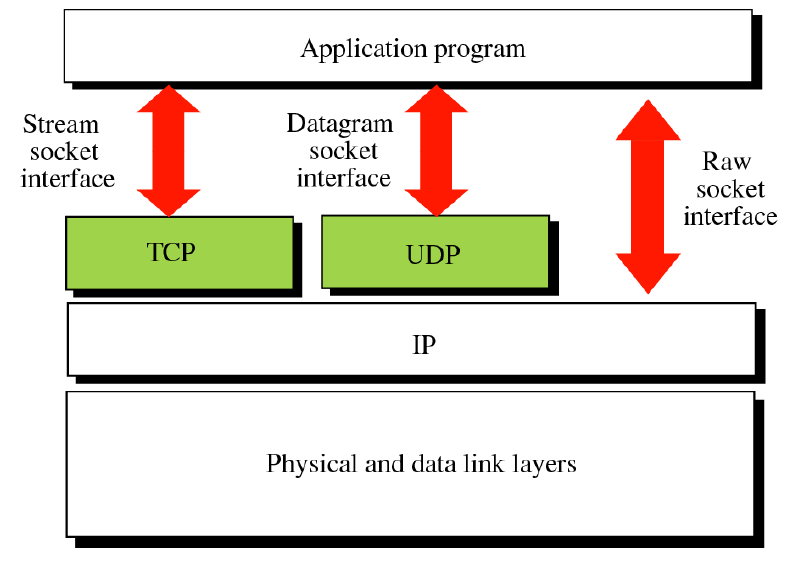 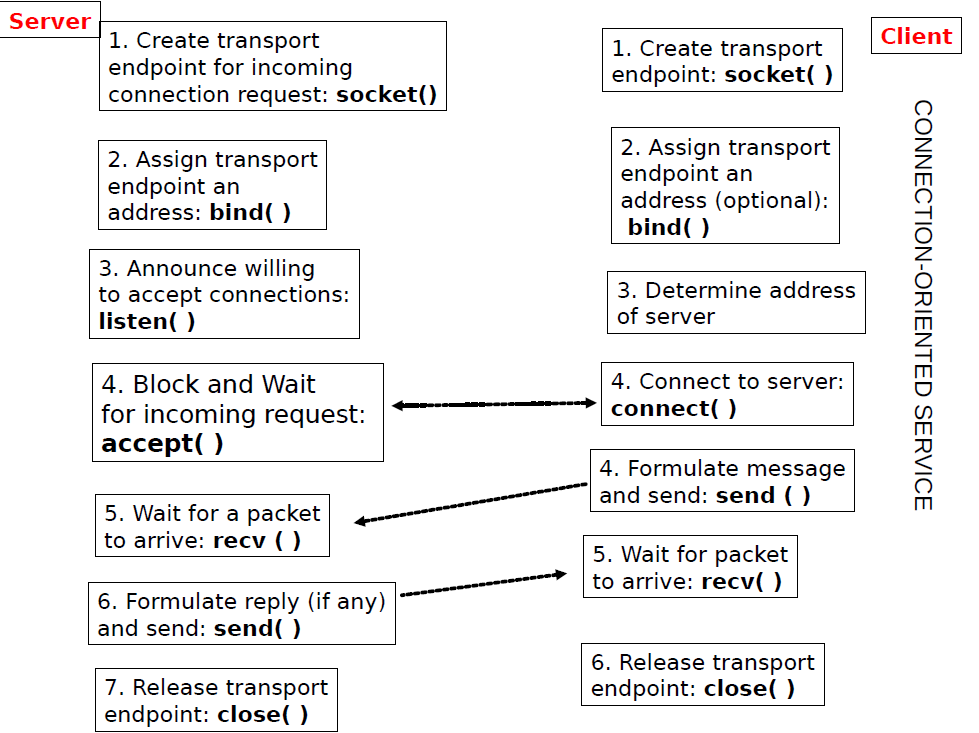 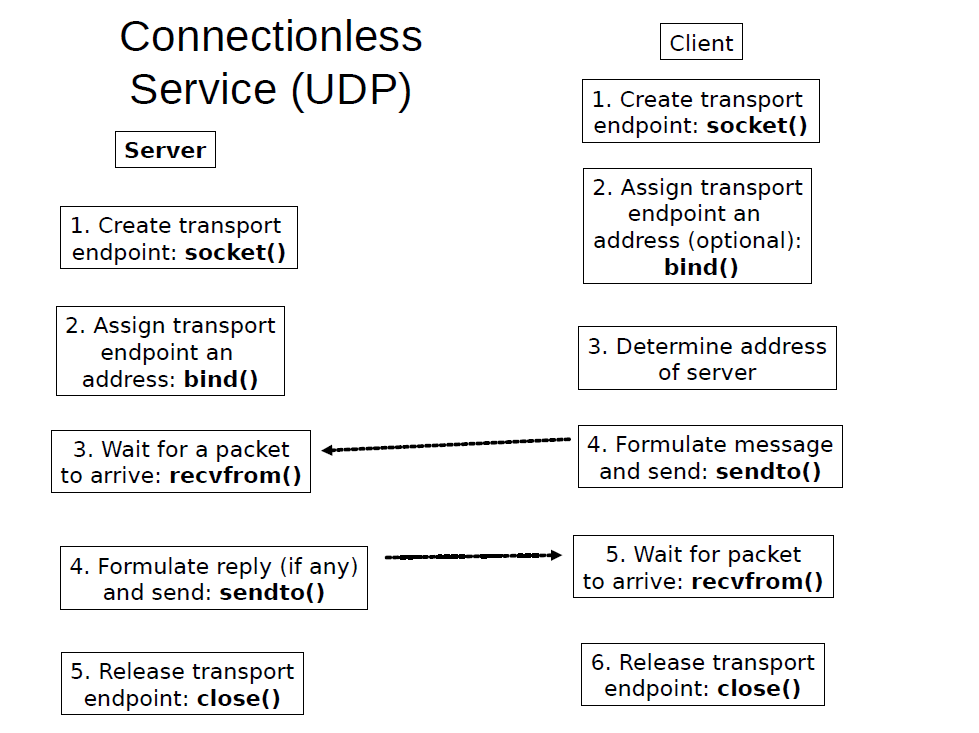 Lab this week
Grab the simple client-server demo in C from my github
If you run the server code on one local terminal and the client code on another
It will transmit a Hello world message and quit
Lab this week
Make the server persistent, such that it doesn’t quit after one message transfer
Redesign the server such that 
it accepts inputs from the client, 
transforms them into lowercase and 
transmits back
Redesign the server and client such that
The client requests an HTML page stored on the server, that is displaying some headers and a simple table
The server sends the file to the client as text
The client code calls a shell script to display the corresponding webpage on the client’s computer
Lab this week
Create a version of the server that will allow connectionless (UDP) transfer
See if you can get the HTML transfer to work on this connection too
Create a version of the TCP server that will permit concurrent connections from multiple clients (*)